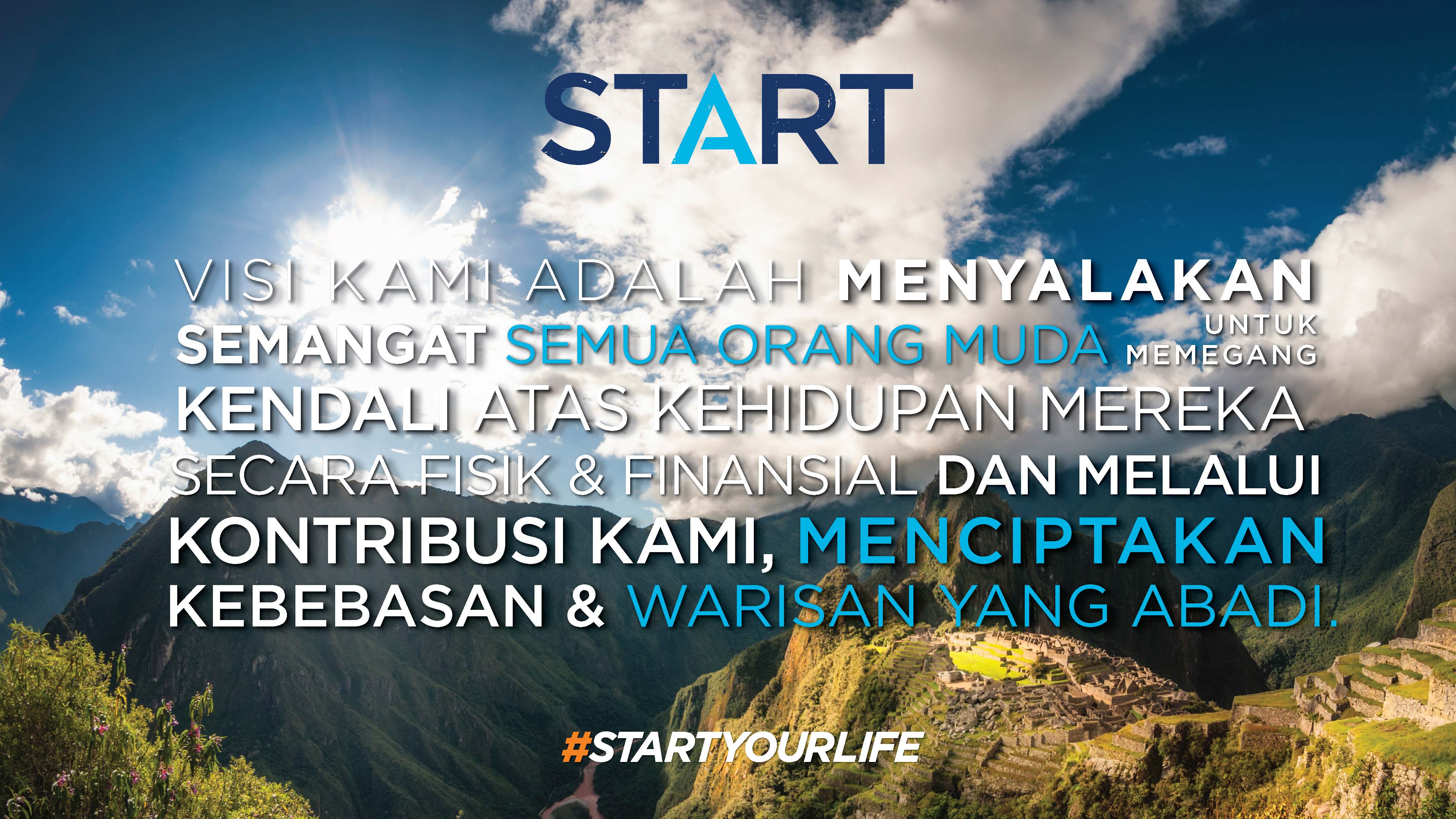 [Speaker Notes: START adalah komunitas di dalam Isagenix, yang terdiri atas para visioner dan peraih prestasi di seluruh dunia serta berusia antara 18-35 tahun. Para anggota START ini ingin memegang kendali atas kesehatan dan kehidupan mereka, dan berkontribusi kepada dunia dengan membantu orang lain melakukan hal yang sama.
START adalah warisan Isagenix, yang menjadi landasan bagi pendiriannya. Kami memberikan perspektif baru mengenai pemasaran jaringan kepada anak-anak muda. Ini adalah model bisnis sederhana yang sangat sesuai bagi generasi yang mendapati bahwa berbagi produk yang mereka sukai dengan orang lain adalah sesuatu yang mereka lakukan secara alami.  Generasi ini juga memilih untuk membeli dari merek yang disarankan dan dipercayai oleh teman dan keluarga.  
Semua orang mengenal seseorang dalam demografi ini! Sekalipun Anda tidak berusia 18-35 tahun, gunakan komunitas ini sebagai sumber daya untuk tim Anda.
Meskipun START adalah program yang sangat bagus, Isagenix tidak mendorong atau menyarankan siapa pun agar berhenti bersekolah untuk menjalankan bisnis Isagenix, melainkan tetap sebagai peluang luar biasa untuk bergaya hidup sehat dan kemampuan memperoleh pendapatan residu.]
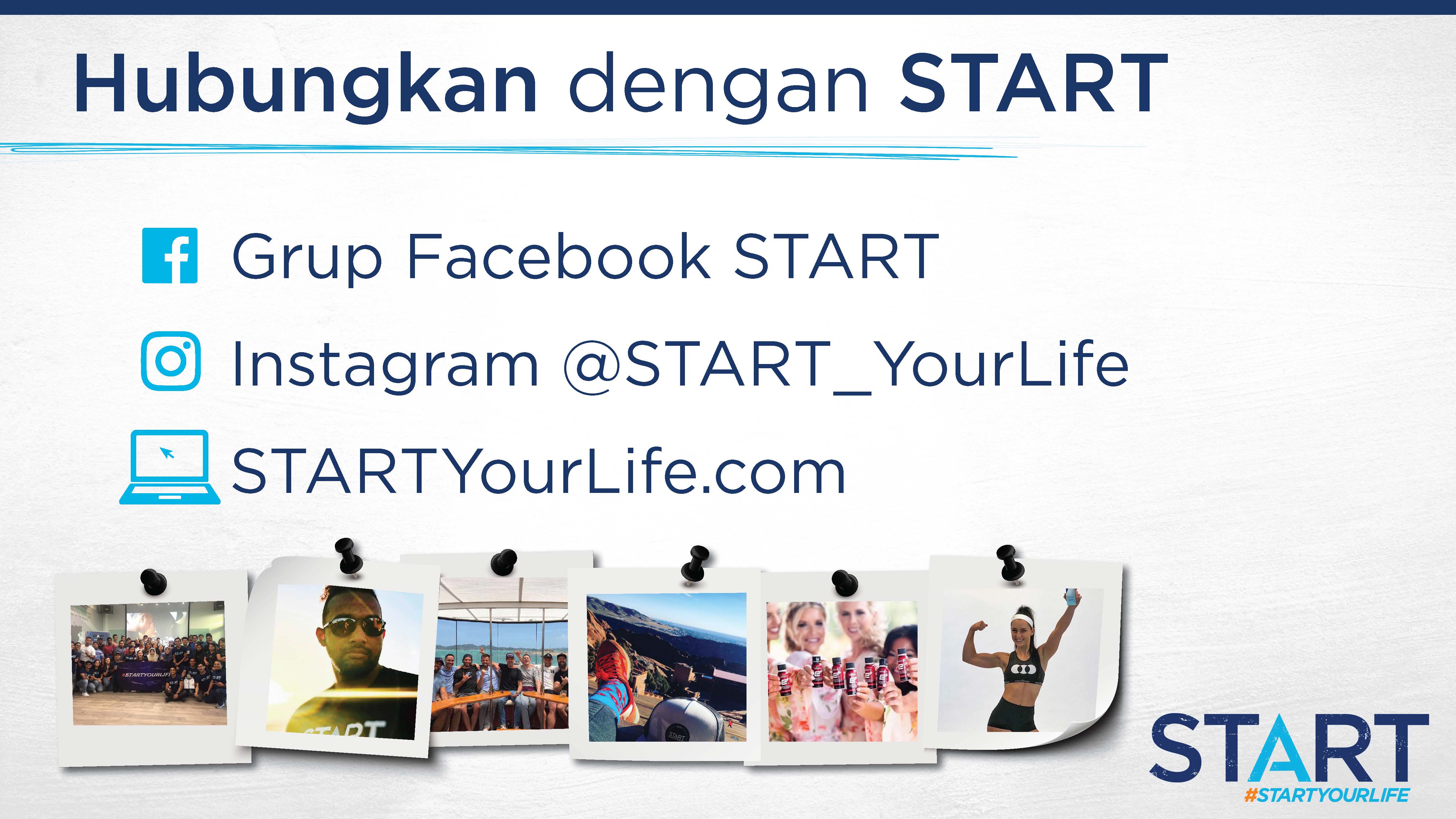 [Speaker Notes: Grup Facebook START adalah tempat semua anggota kita dapat saling menghubung, menginspirasi, dan berkolaborasi.  Grup ini menyediakan dukungan komunitas global, rekognisi, kontes, dan tempat untuk menambah nilai ke perjalanan satu sama lain.
Ikuti Instagram kami untuk pos-pos inspiratif yang menyoroti para Anggota START dari seluruh dunia, menunjukkan gaya hidup START, dan memperkuat komunitas pembangkit semangat ini.  Gunakan tagar #STARTYOURLIFE pada foto Anda untuk mendapat kesempatan ditampilkan di Instagram START.
STARTYourLife.com adalah poros bagi semua informasi dan alat seputar START. Situs web tersebut juga menyertakan tautan langsung ke saluran media sosial kita di pojok kanan atas halaman.]
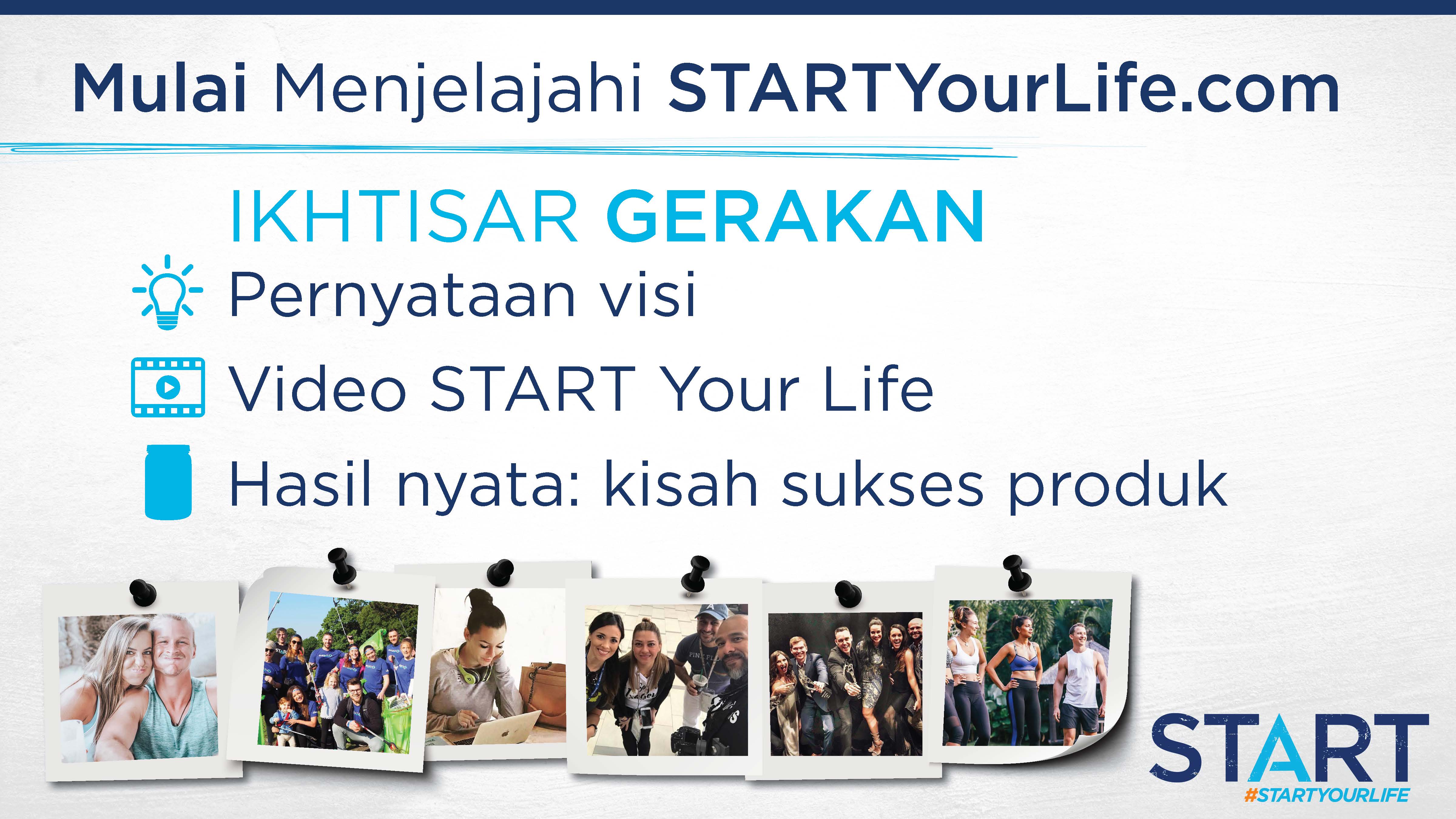 [Speaker Notes: (Visi dan ikhtisar gerakan) Situs web dibuka dengan visi START dan memperkenalkan gerakan STARTYourLife.
(Alat video) Visi diikuti oleh video yang memaparkan profesi pemasaran jaringan, START sebagai komunitas dan gerakan, dan kisah para leader START.
(Hasil nyata: kisah sukses produk) Lihat foto “sebelum” dan “sesudah” serta testimoni para anggota START yang berhasil menggunakan produk dan sistem ini.]
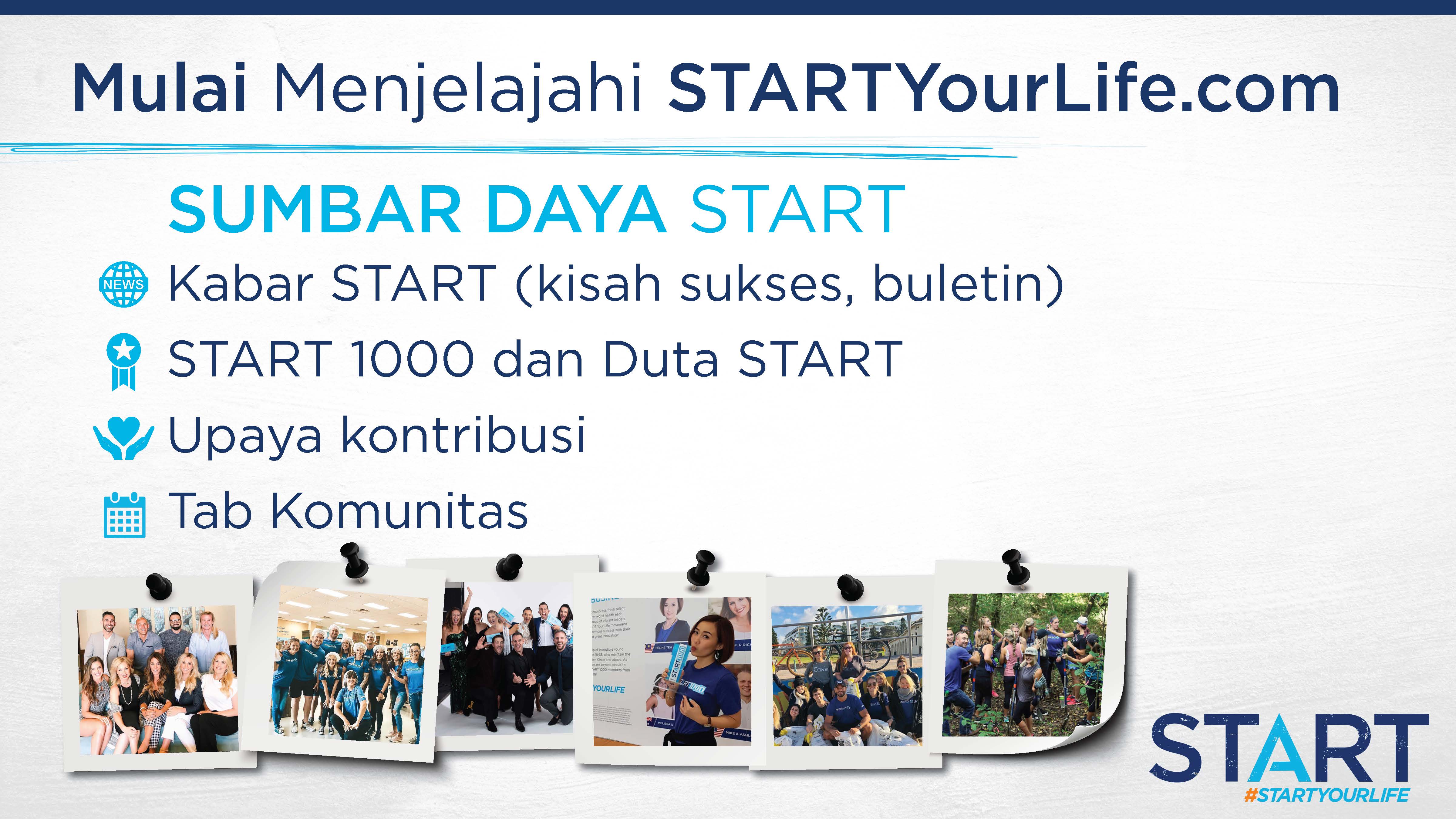 [Speaker Notes: (Komunitas) Beragam cara menjalin hubungan dengan anggota START lain serta kalender acara, konferensi telepon, dan sesi pelatihan yang disponsori perusahaan.
(START 1000) START 1000 adalah program rekognisi eksklusif bagi 1000 Pelanggan Isagenix pertama yang mencapai 3-Star Golden Circle sebelum berusia 36. 
Duta START adalah para leader sukses yang dipilih dengan saksama, yang mewakili gerakan START Your Life (MULAI Kehidupan Anda). Duta START memberikan sebagian besar sesi pelatihan START kita. Kunjungi bagian ini untuk lebih mengenal program rekognisi ini dan melihat para leader yang membuka jalan.
(Tab Kabar START) Langgani buletin kami untuk tetap mengetahui alat dan sumber daya START terbaru, serta hal-hal lain yang berlangsung secara khusus untuk anggota kami. Seri Kisah Sukses START menyoroti para anggota START yang menjalani gaya hidup Isagenix.
(Kontribusi) Lihat tab ini untuk mengetahui beragam cara terlibat di acara Balas Memberi START berikutnya, serta melihat upaya Balas Memberi terdahulu yang dipimpin oleh START.]
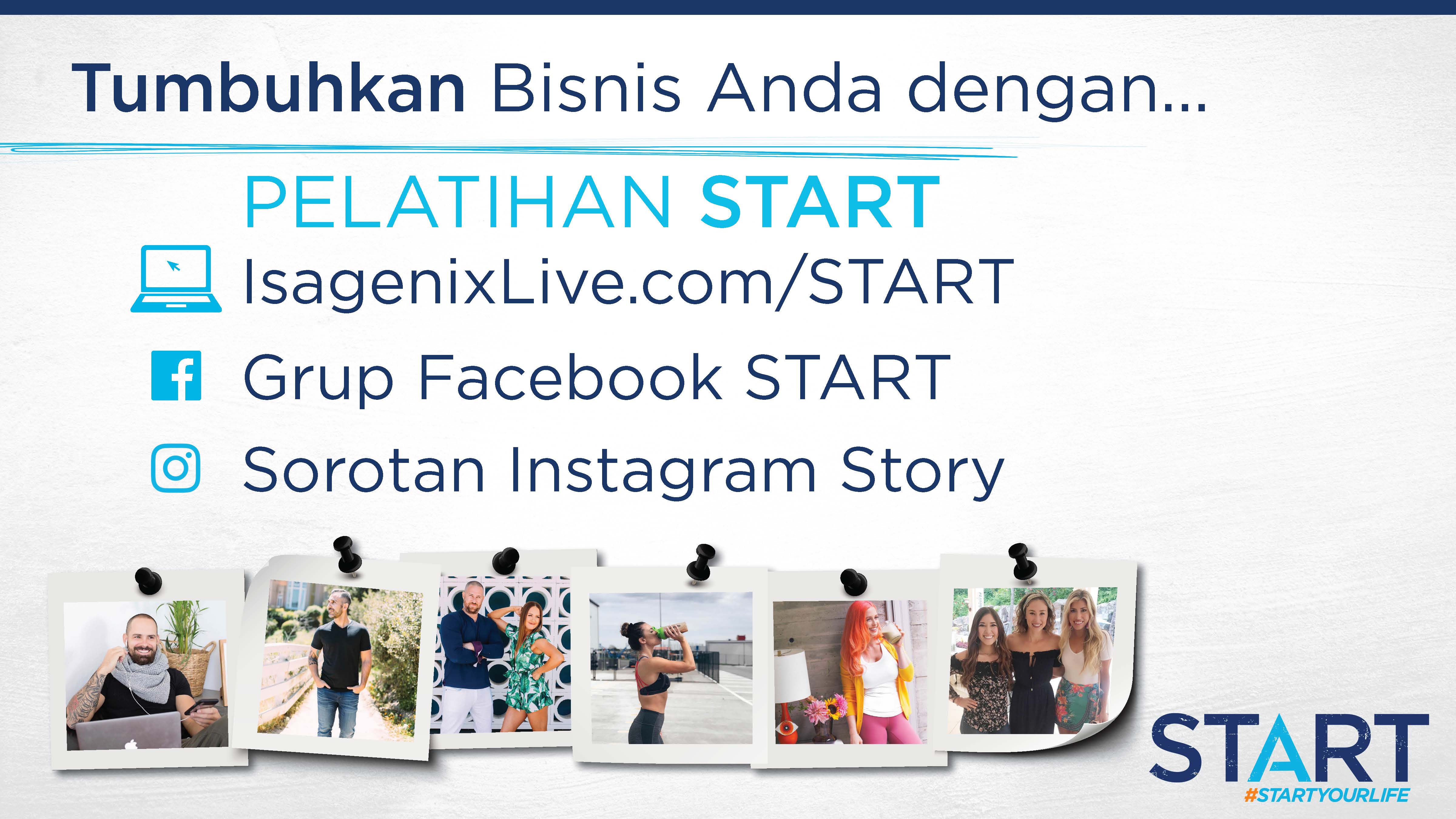 [Speaker Notes: Diajarkan oleh para Duta START, sesi pelatihan online START merupakan kumpulan pelatihan dasar yang dirancang untuk membantu para pembangun bisnis pemula dan menengah dalam perjalanan mereka. Contoh pelatihan yang bisa Anda temukan di sini mencakup: Universitas Online START terbaru, Seri Pelatihan START Talk, dan pelatihan online lain.
Selain pelatihan di situs web ini, anggota START 1000 memimpin melalui Facebook Live sesi-sesi pelatihan 10-20 menit yang bermuatan kiat-kiat membangun bisnis. Cari #WeeklyWednesday untuk menemukan sesi-sesi pelatihan ini di grup Facebook START.]
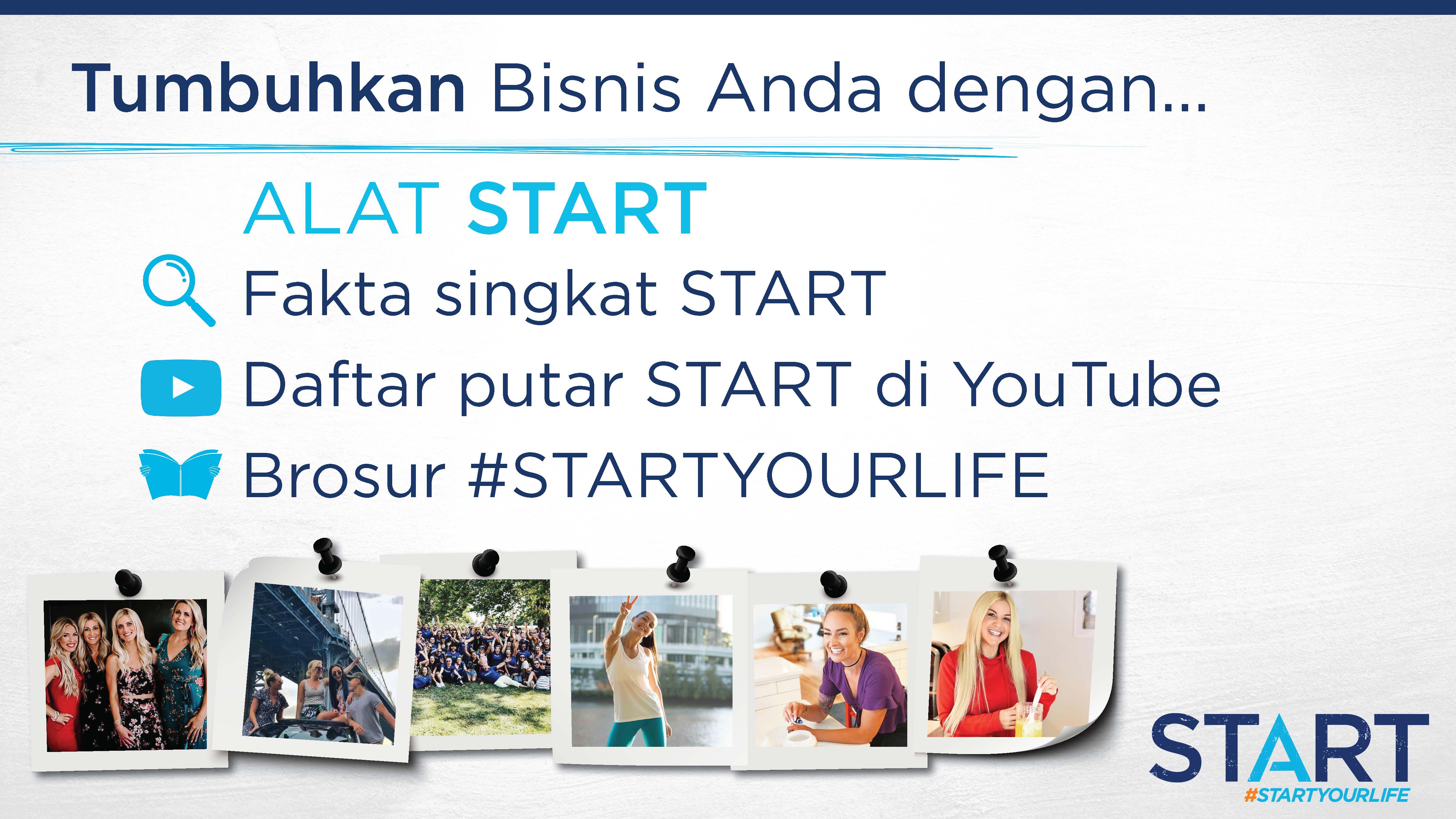 [Speaker Notes: Fakta Singkat START untuk dibagikan di temu peluang Anda berikutnya. Ini mencakup pasar tempat START beroperasi, jumlah START1000 dan START millionaire yang ada, serta sejarah dan upaya kontribusi
Daftar putar START di saluran Isagenix YouTube adalah tempat video dan konferensi telepon pelatihan START
Brosur START adalah materi cetak berisi informasi untuk Anda bagikan dengan calon pelanggan]
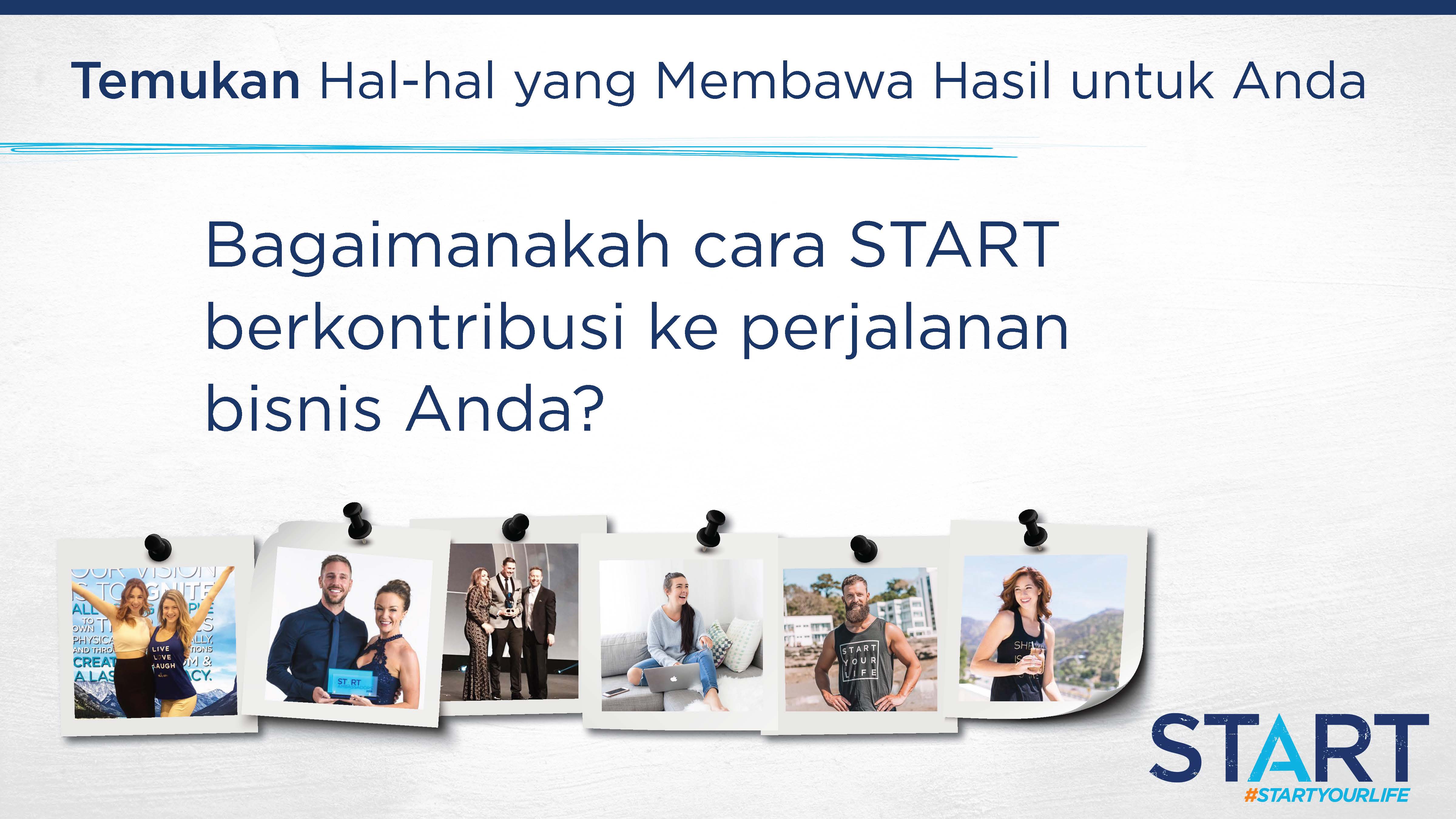 [Speaker Notes: Apakah yang ada di papan visi Anda untuk bisnis ini? Mulailah menambahkan START 1000 ke sana dan belajarlah dari para leader ini.
Komunitas kami membuat Anda dikelilingi orang-orang positif yang sepemikiran, yang dapat bergandengan tangan dengan Anda sepanjang perjalanan Anda – ini lebih dari sekadar bisnis; ini sebuah gerakan yang menyatukan kita dalam upaya balas memberi dan berdampak positif pada dunia.
Bayangkan betapa komunitas, upaya kontribusi, alat, dan pelatihan dapat menjadi sumber daya yang sangat bagus untuk dimanfaatkan oleh Anda dan tim saat Anda mengejar sasaran, dan pertimbangkan aspek-aspek yang dapat memberikan manfaat terbesar kepada Anda dan tim.]